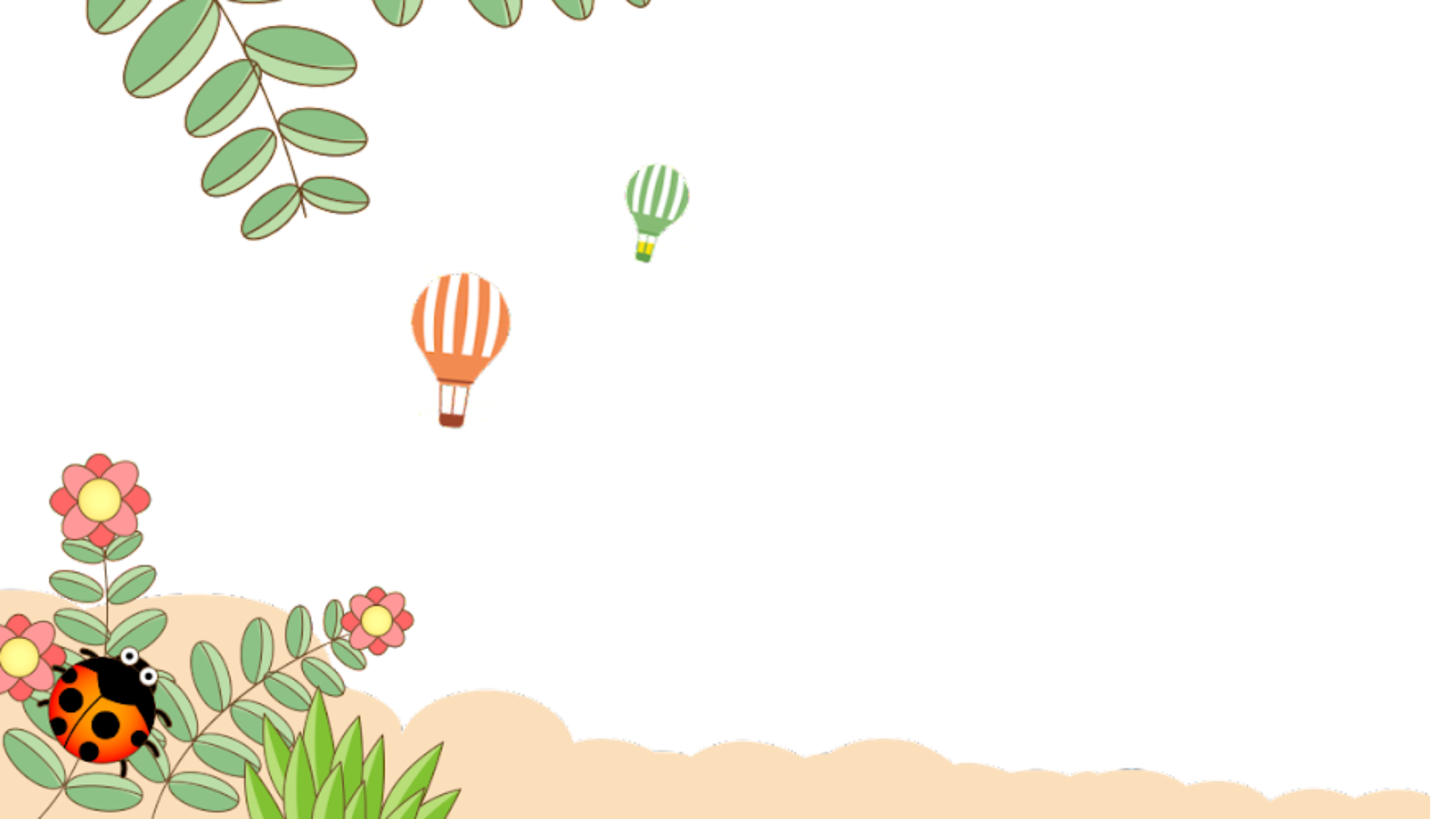 CHÀO MỪNG CÁC CON
ĐẾN VỚI TIẾT HỌC
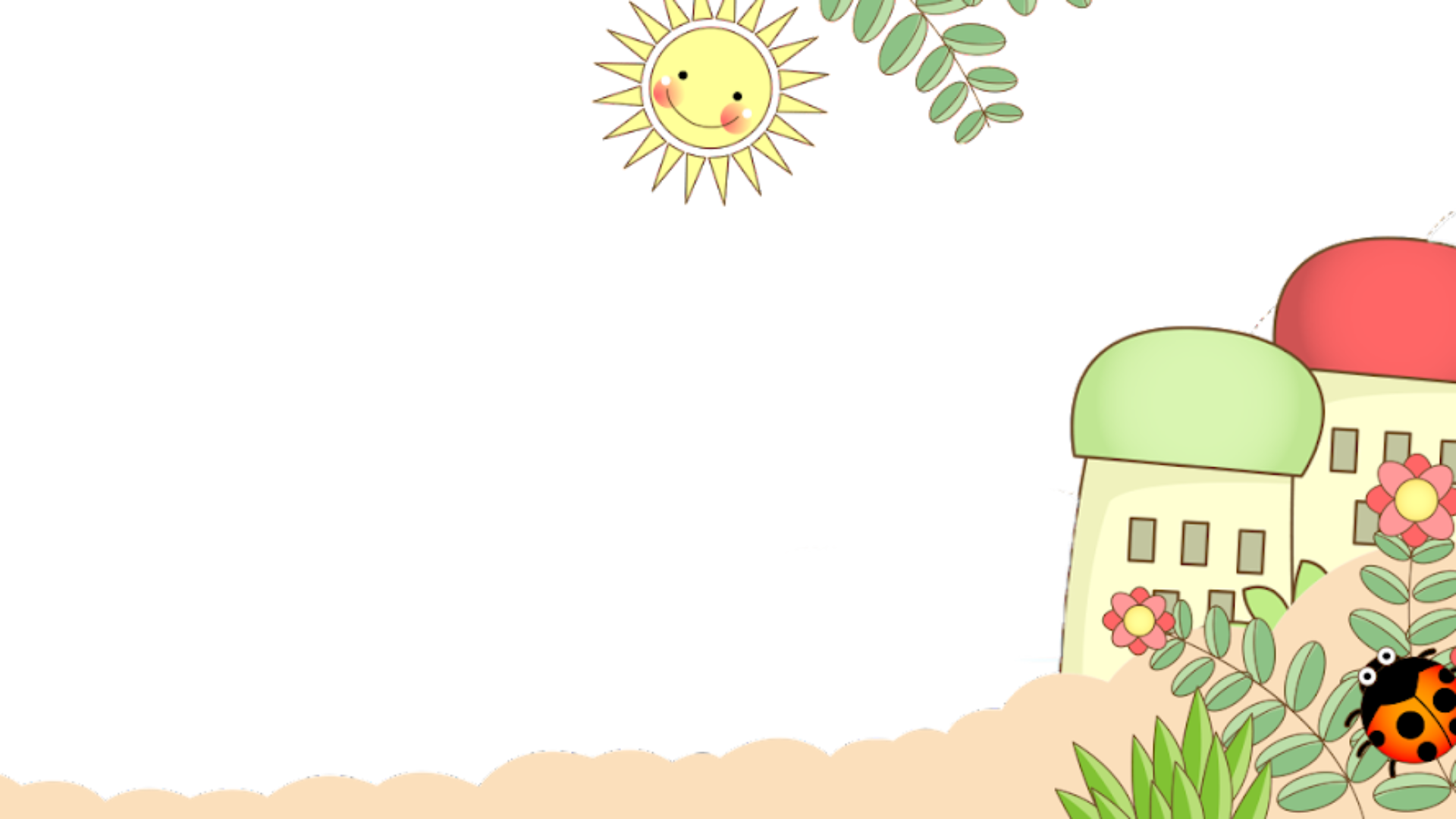 Toán
Thực hành lắp ghép, xếp hình phẳng
 (trang 90)
Thứ hai ngày 20 tháng 12 năm 2021
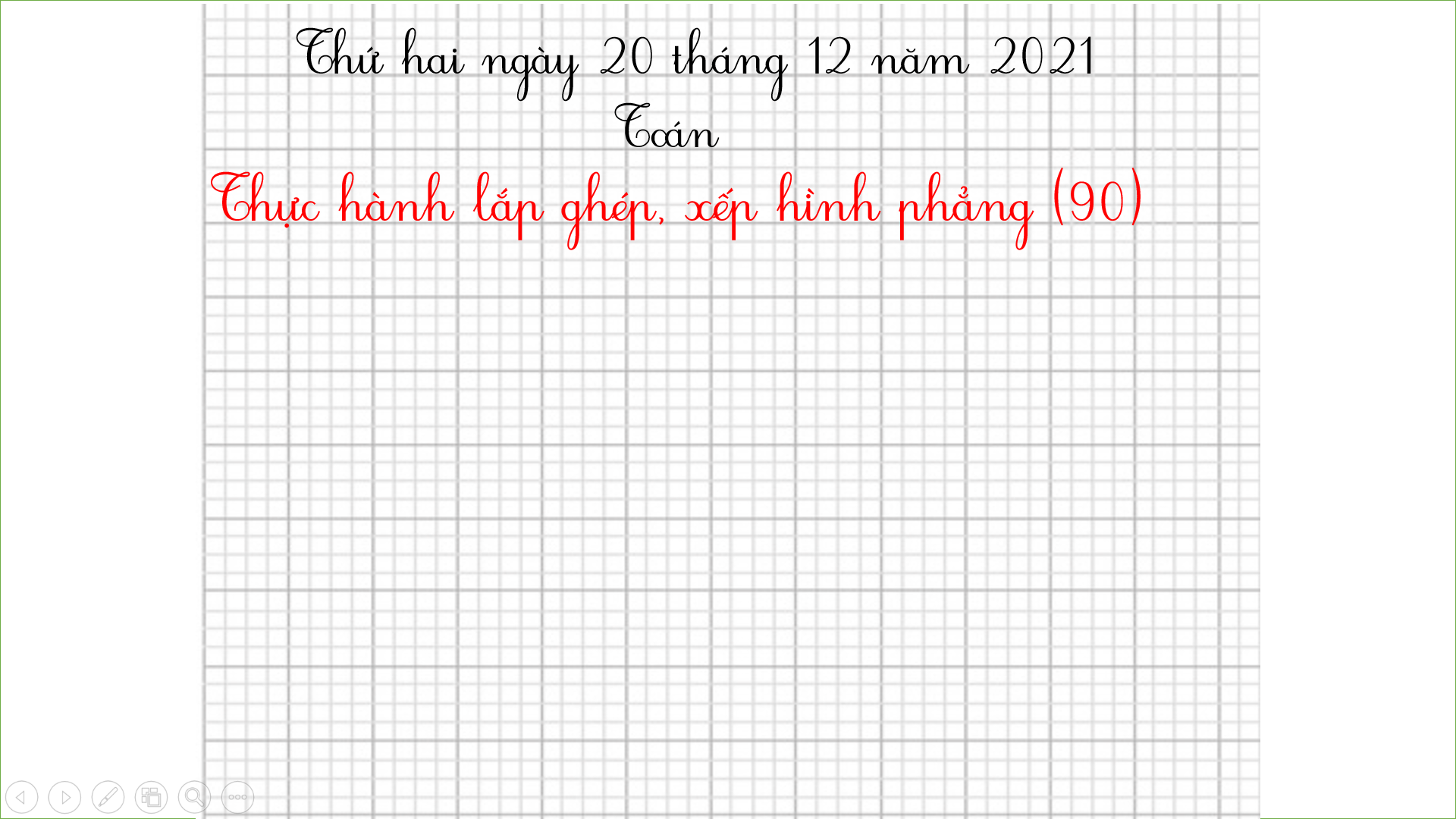 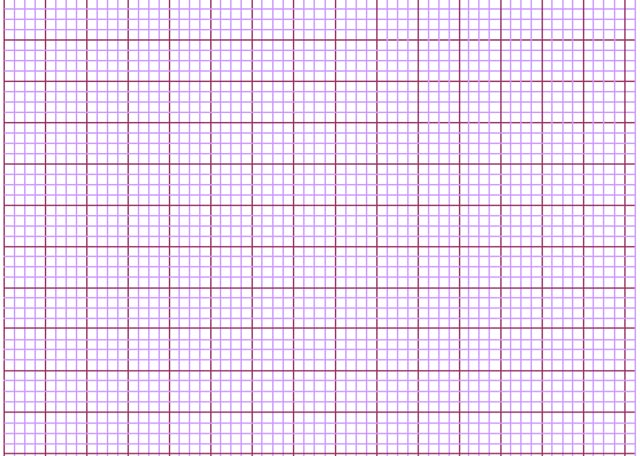 Toán
 Thực hành lắp ghép, xếp hình phẳng (90)
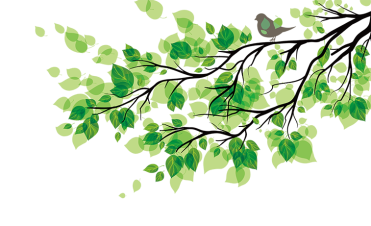 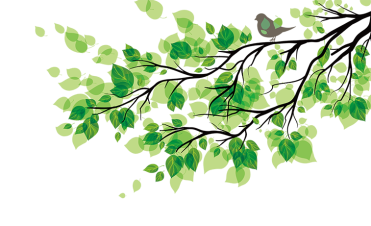 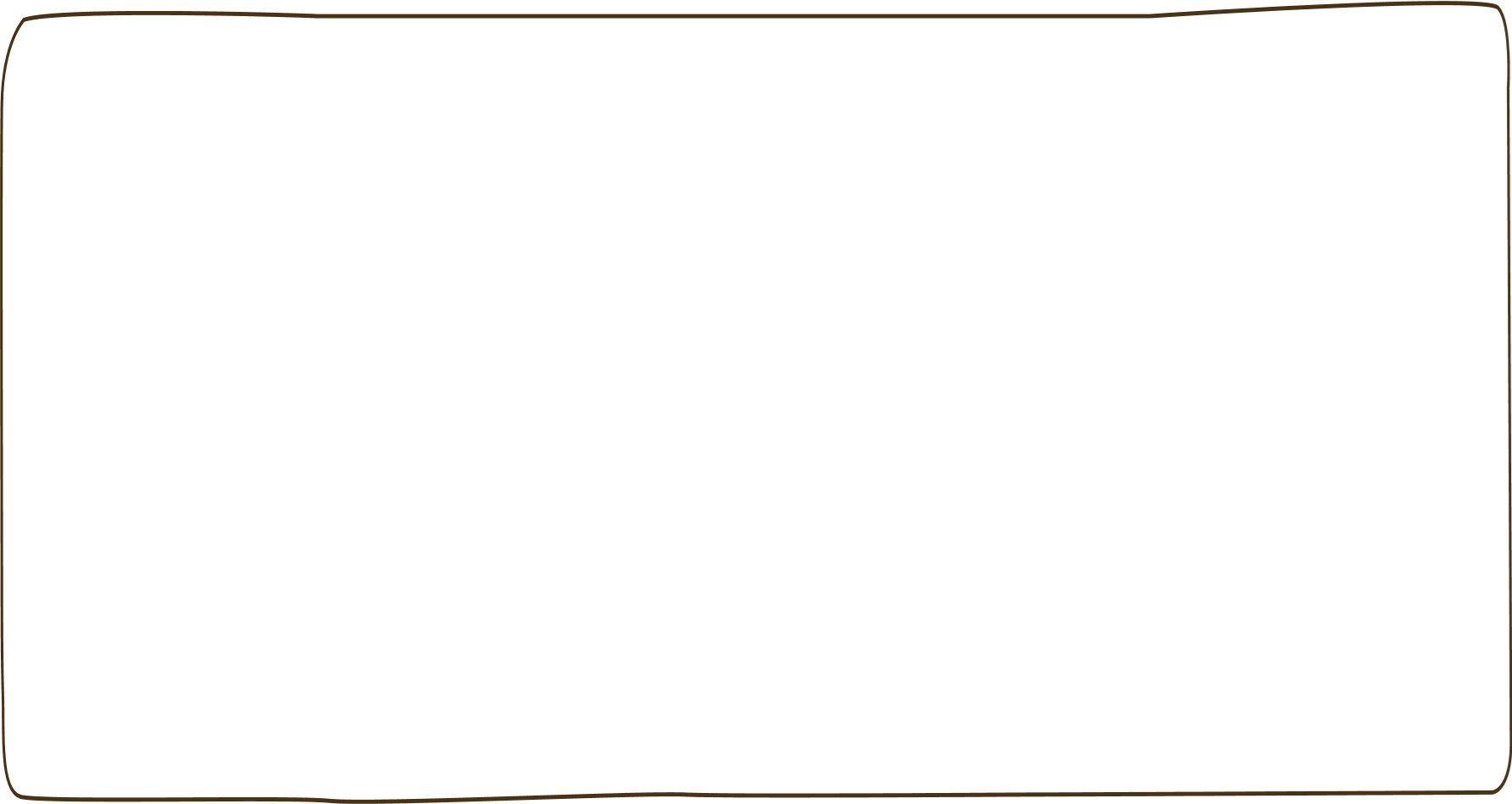 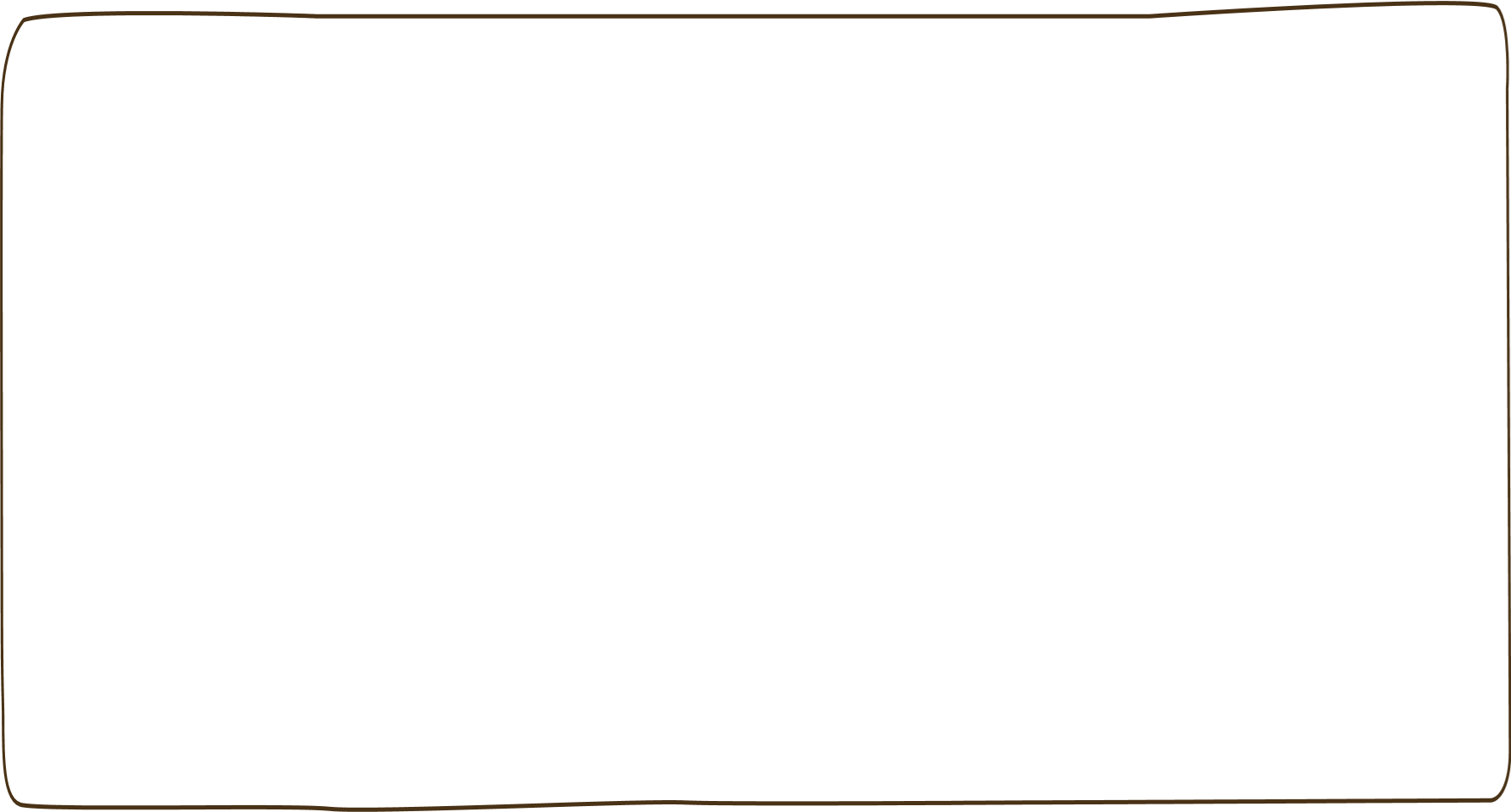 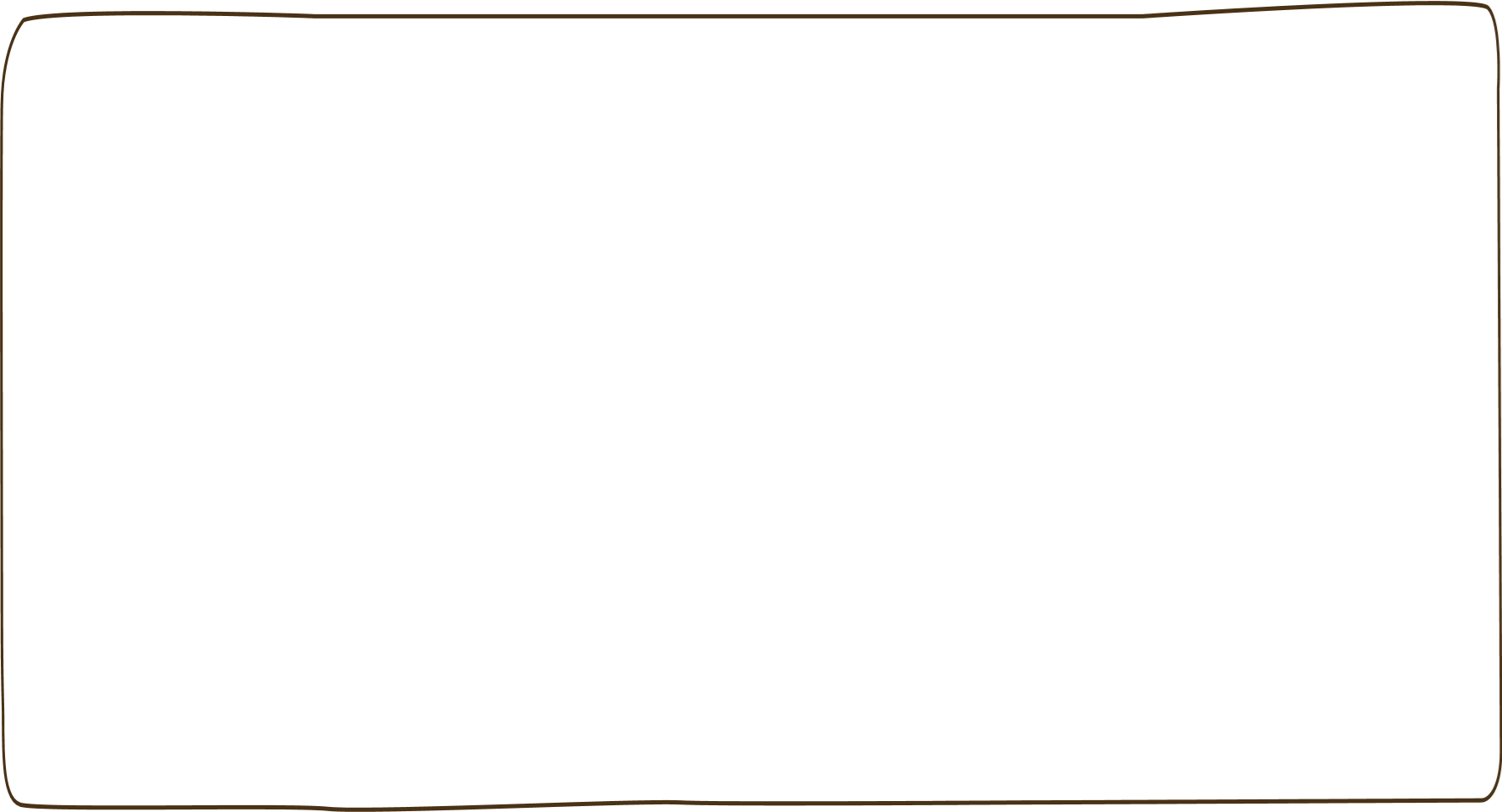 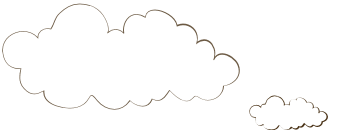 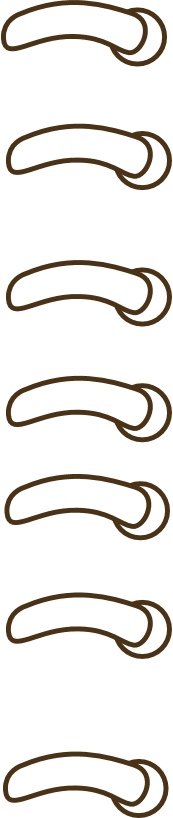 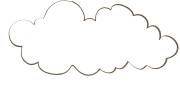 Yêu cầu cần đạt
- Thực hành lắp ghép, xếp hình với các hình phẳng   
    đã biết.
- Phát triển các năng lực toán học.
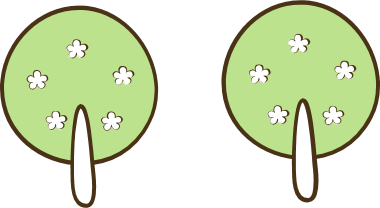 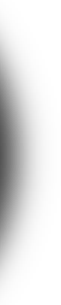 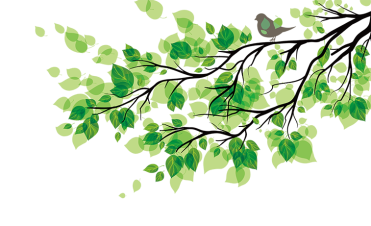 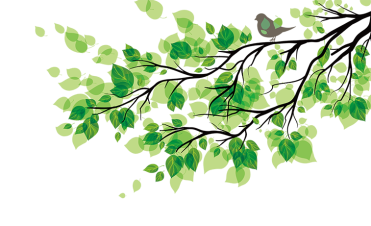 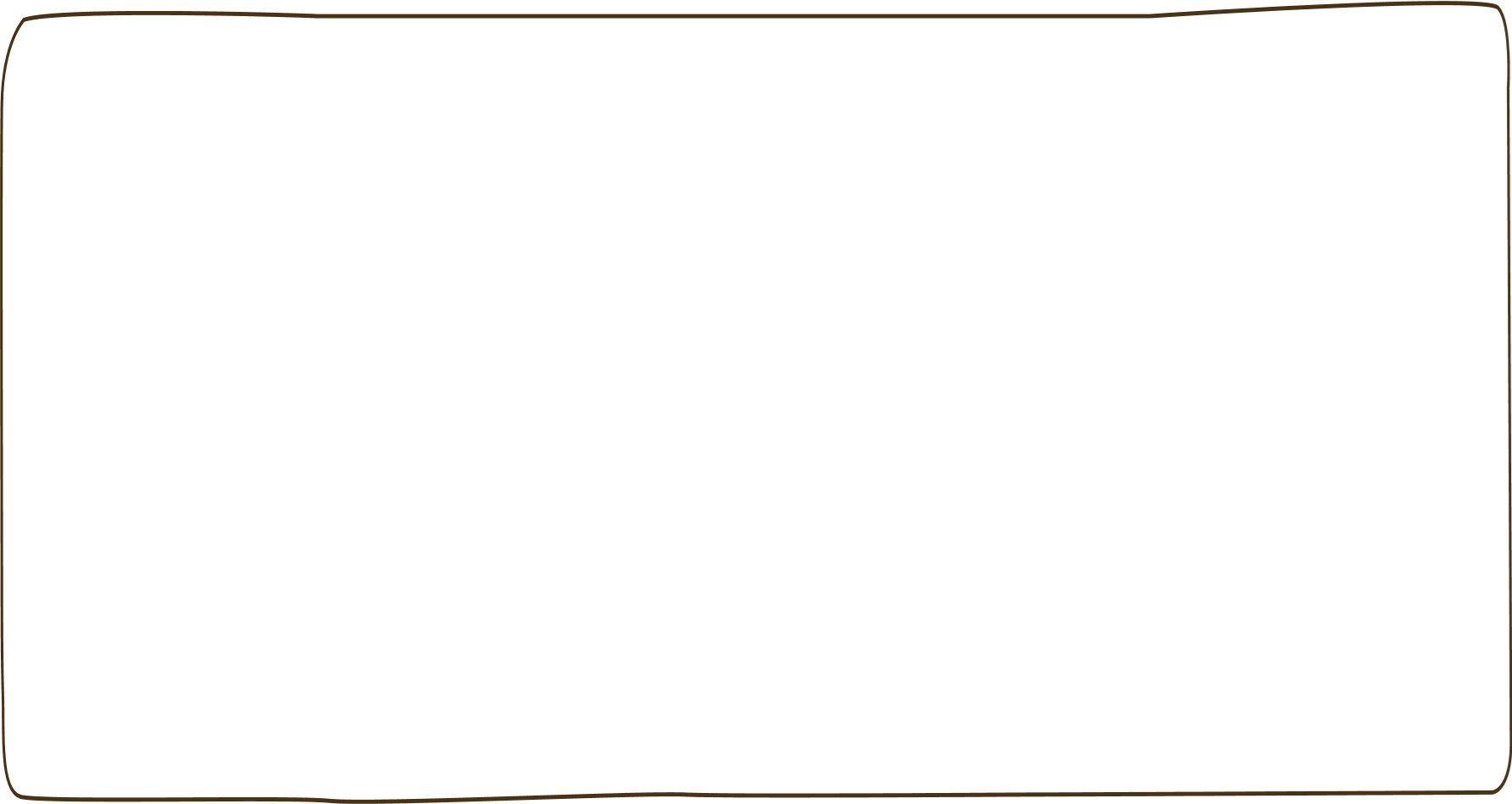 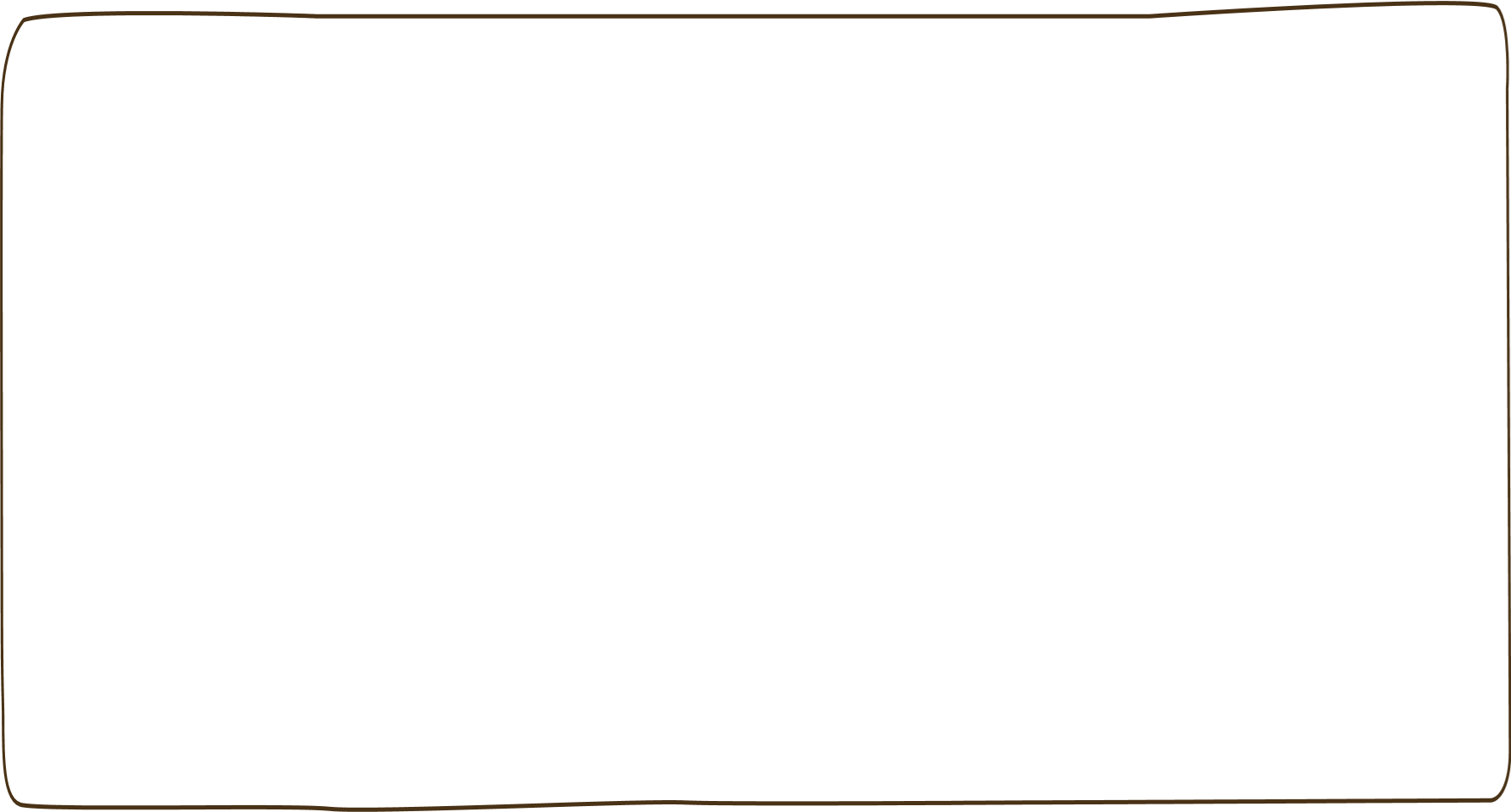 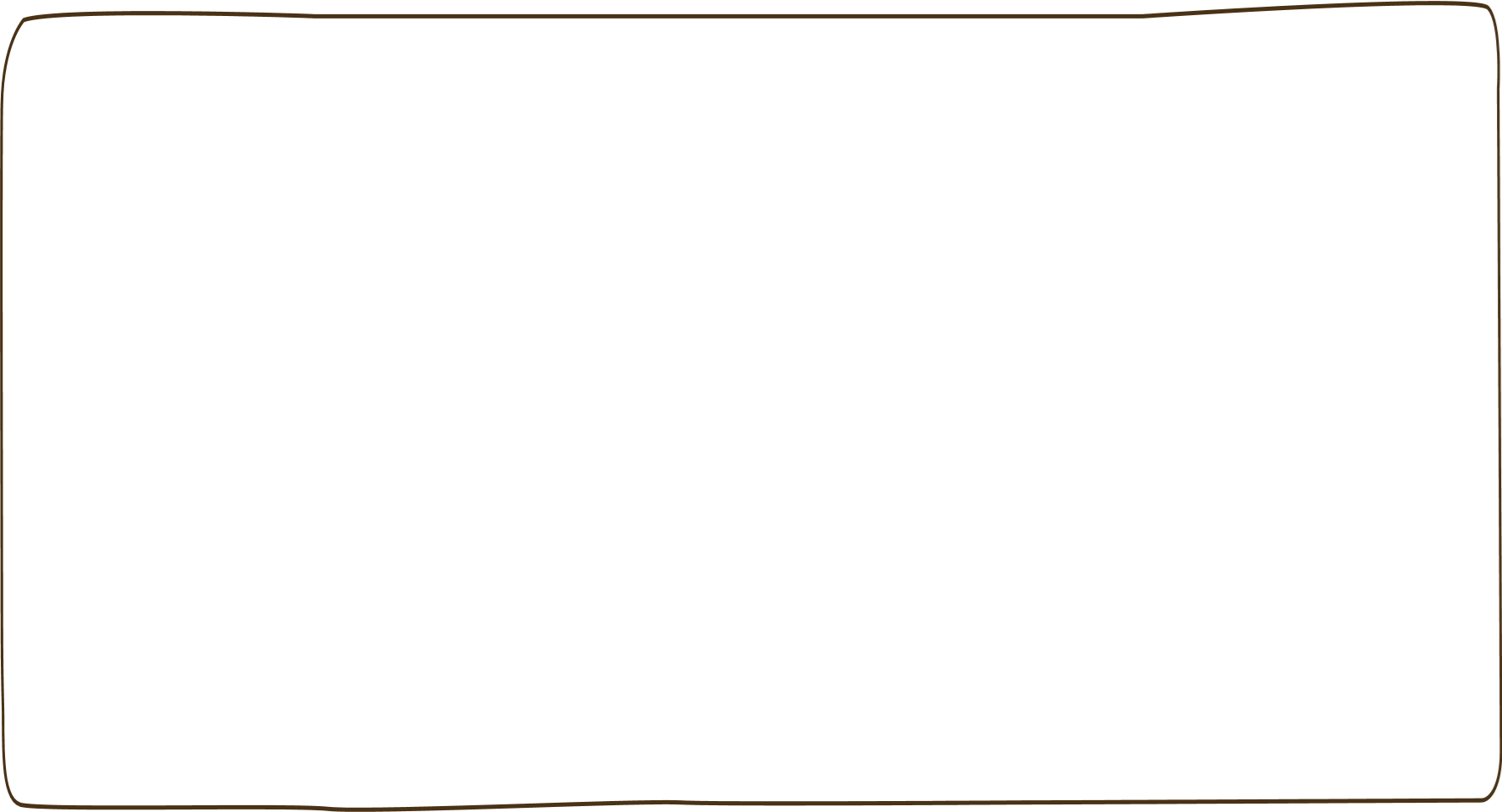 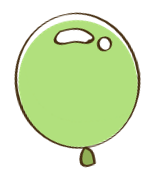 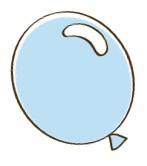 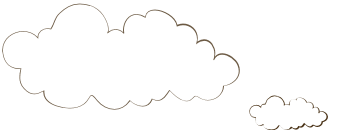 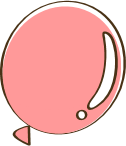 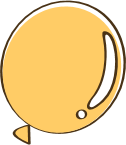 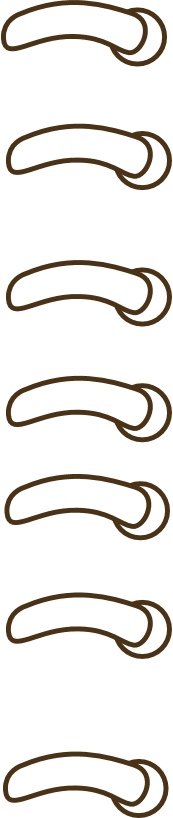 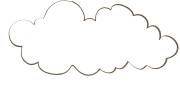 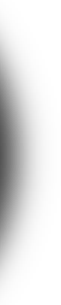 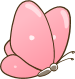 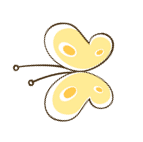 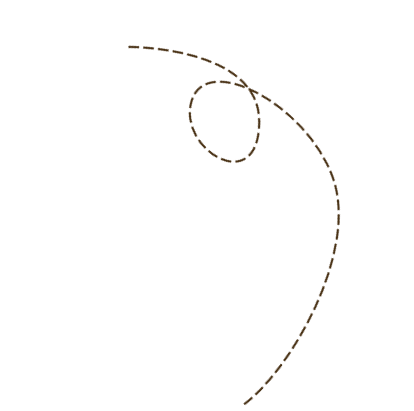 Thực hành
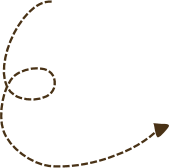 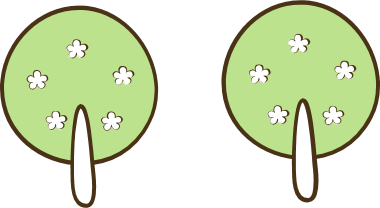 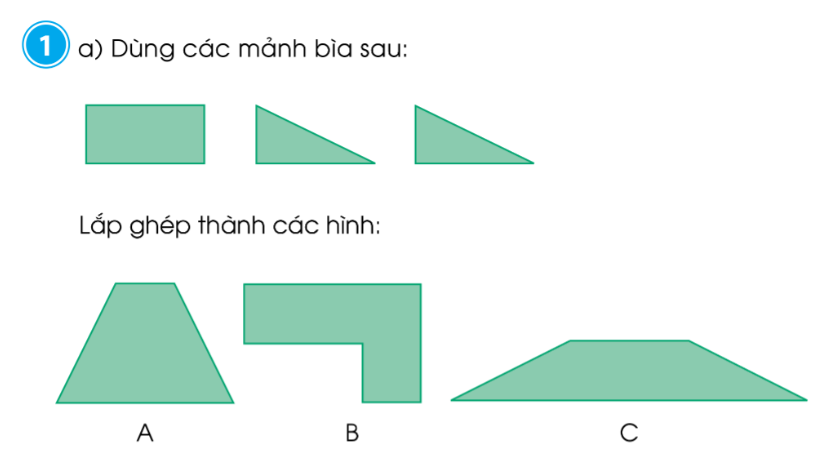 Gợi ý:
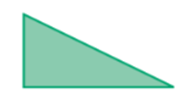 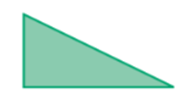 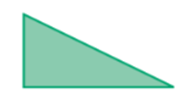 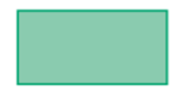 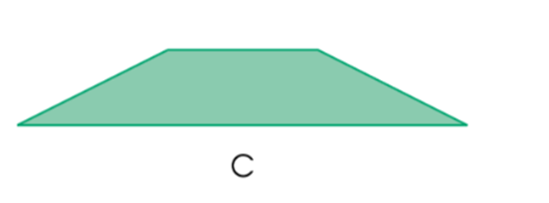 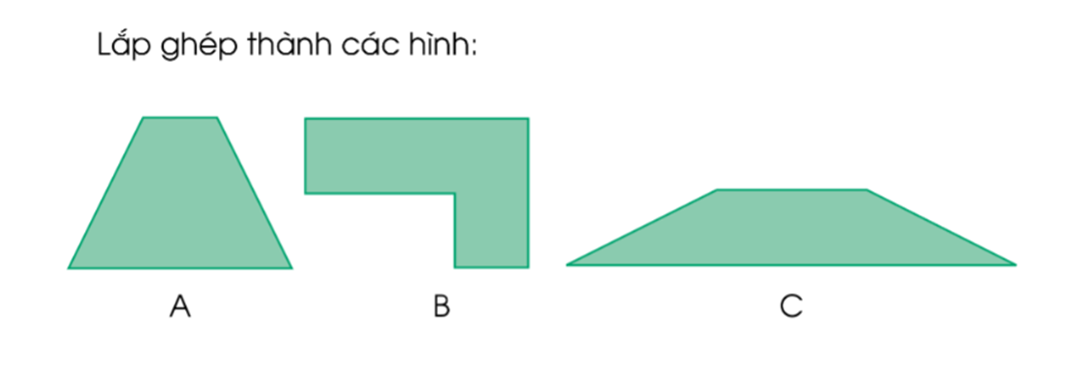 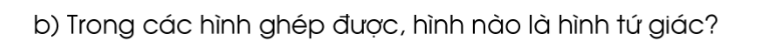 Trong các hình ghép được, hình A, hình C là hình tứ giác.
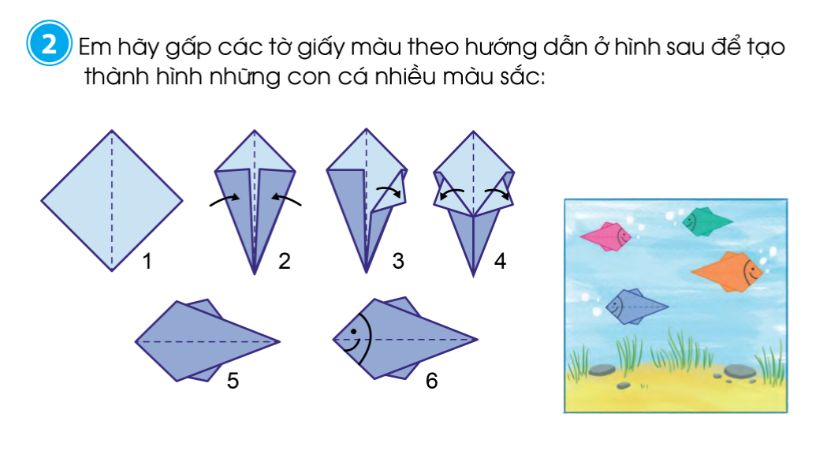 Ngoài cách gấp vừa rồi, con có thể tham khảo thêm cách gấp sau:
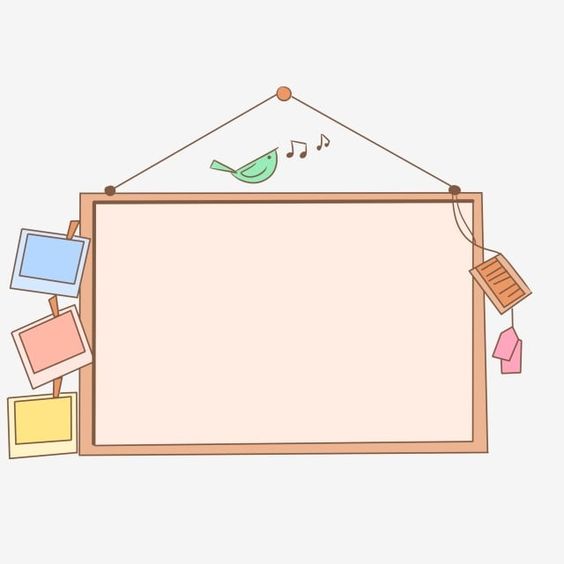 Dặn dò
- Thực hành gấp hình con cá, dán vào tờ A4; Vẽ và tô màu tạo thành 1 bức tranh.
- Xem trước bài: Thực hành lắp ghép, xếp hình phẳng (91)